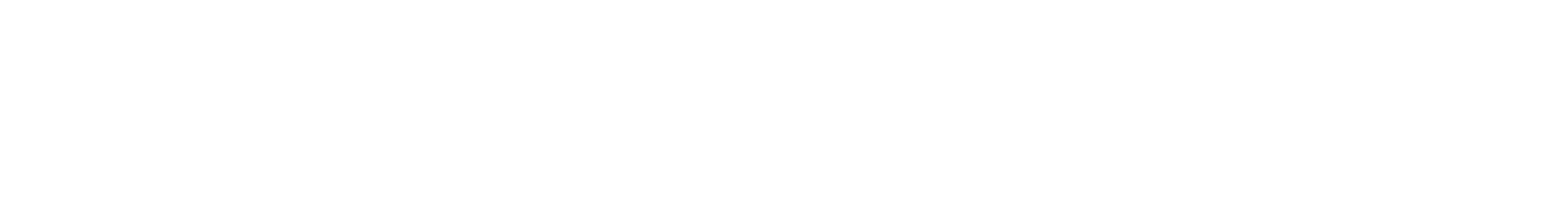 Improving STEM Communication Among Graduate Students
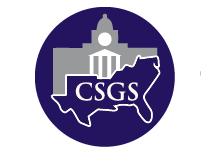 Dr. Jill Huerta
Dr. Aura Young

Conference of Southern Graduate Schools

 Annual Meeting 2022
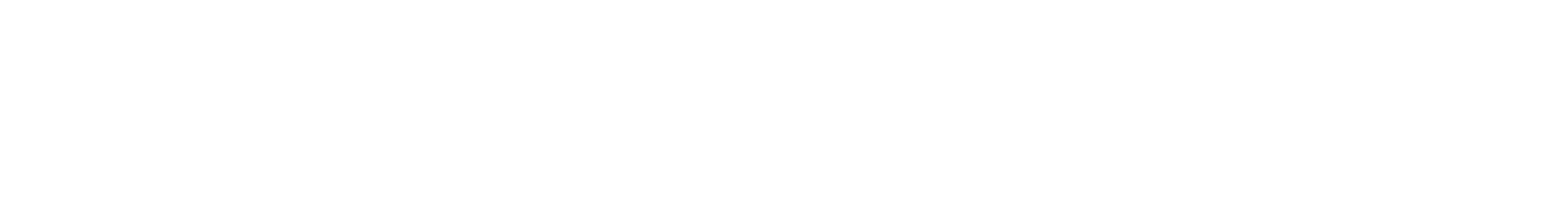 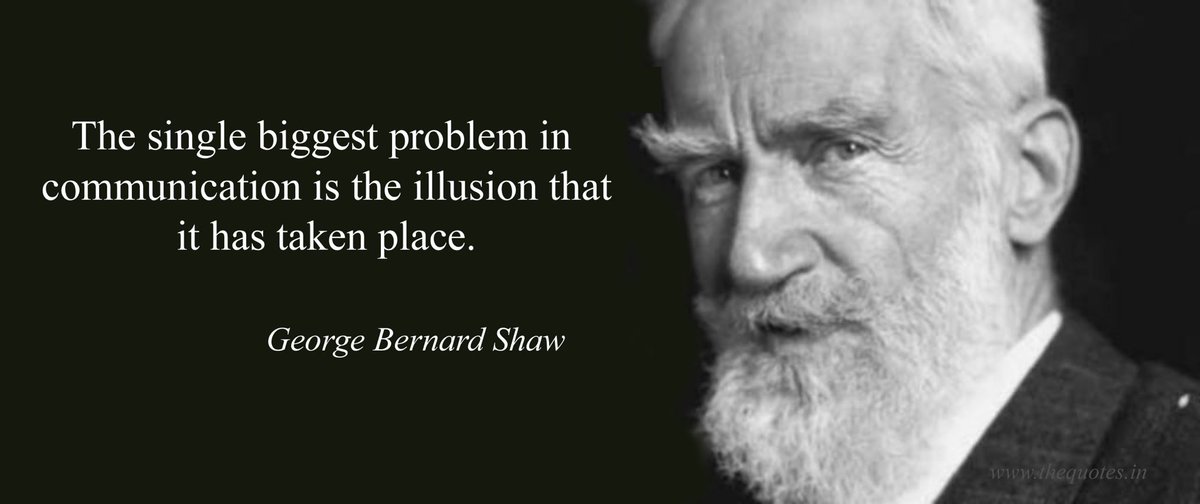 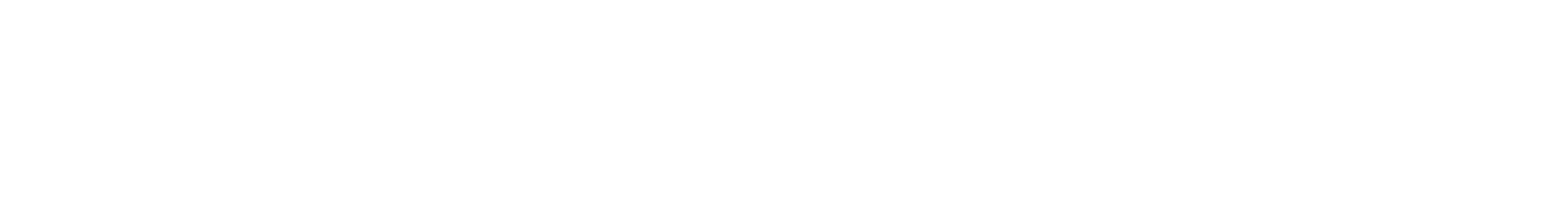 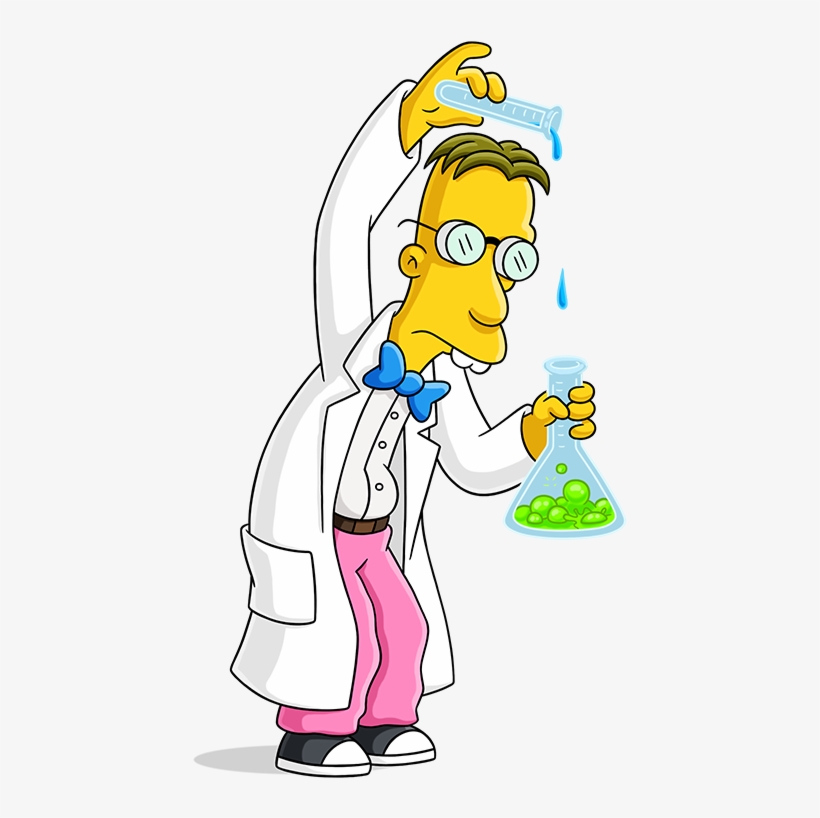 The Problem:

STEM scholars are bad communicators
It’s not just a stereotype, folks!
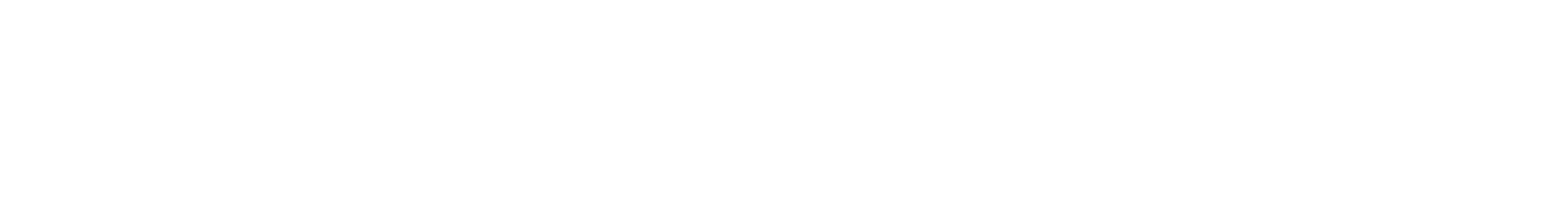 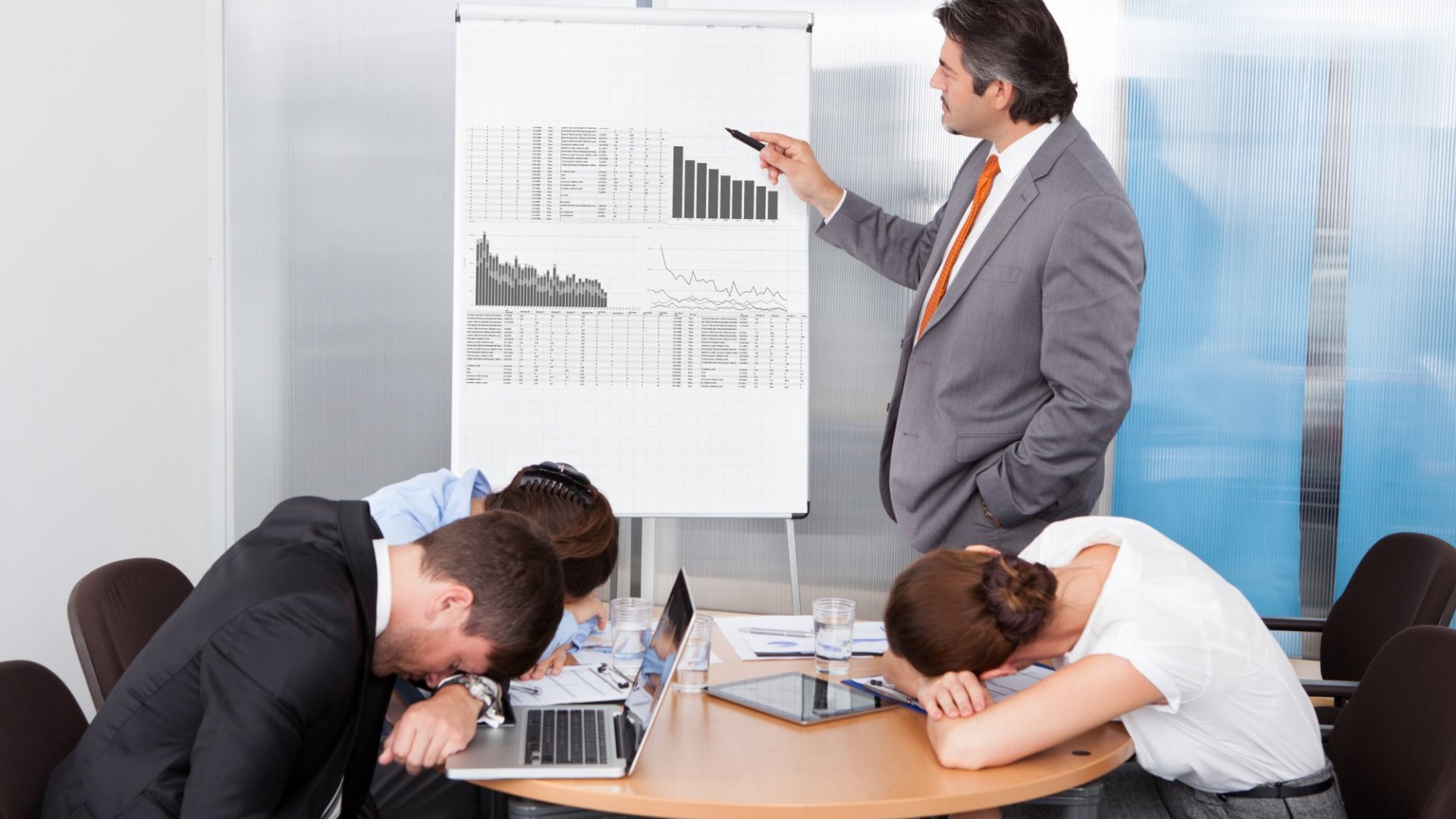 People spend years working toward their degree, 
yet can’t put together a decent presentation or explain to their grandma what they do.
Why?
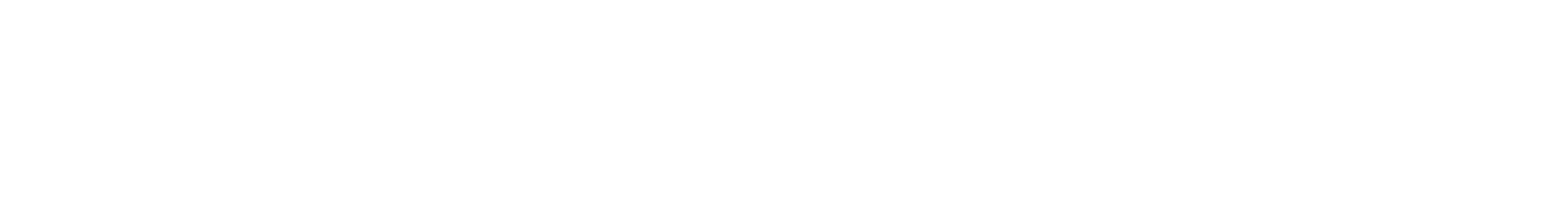 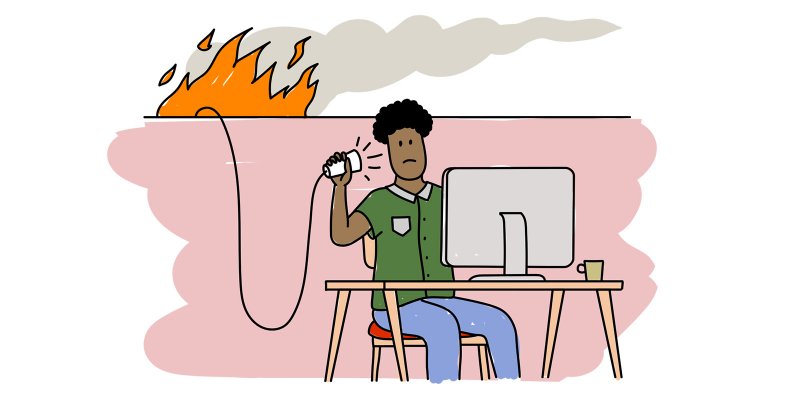 What happens when we graduate scholars who are terrible communicators?
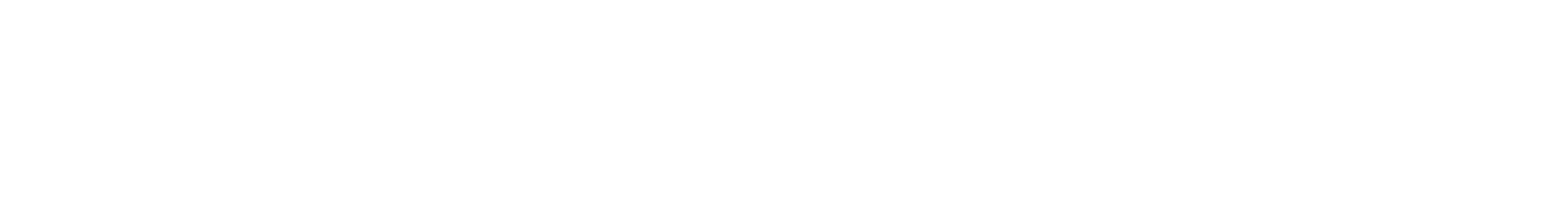 Our Solution:
Sought funding:
Career Guidance for Trainees Grant 
Found speakers and coaches
Recruited STEM Fellows
Workshop series
Coaching
Deliverables
Assessment
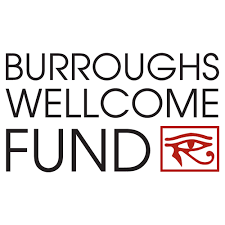 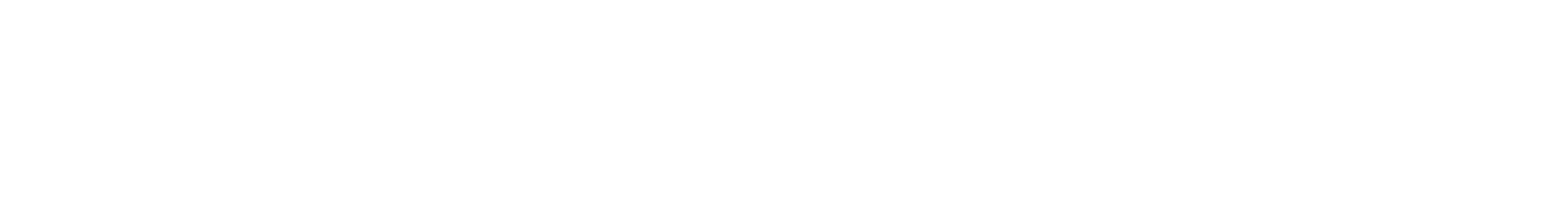 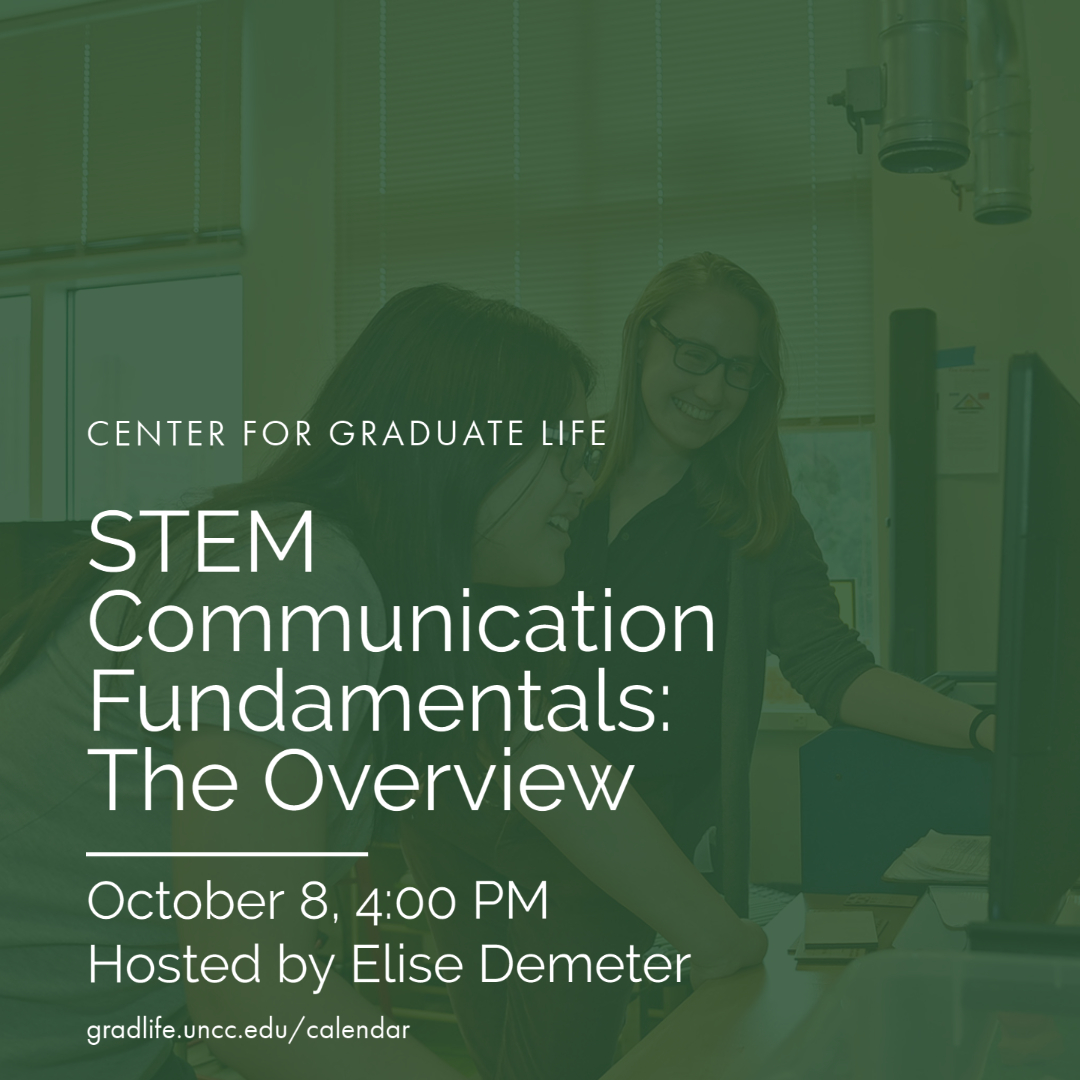 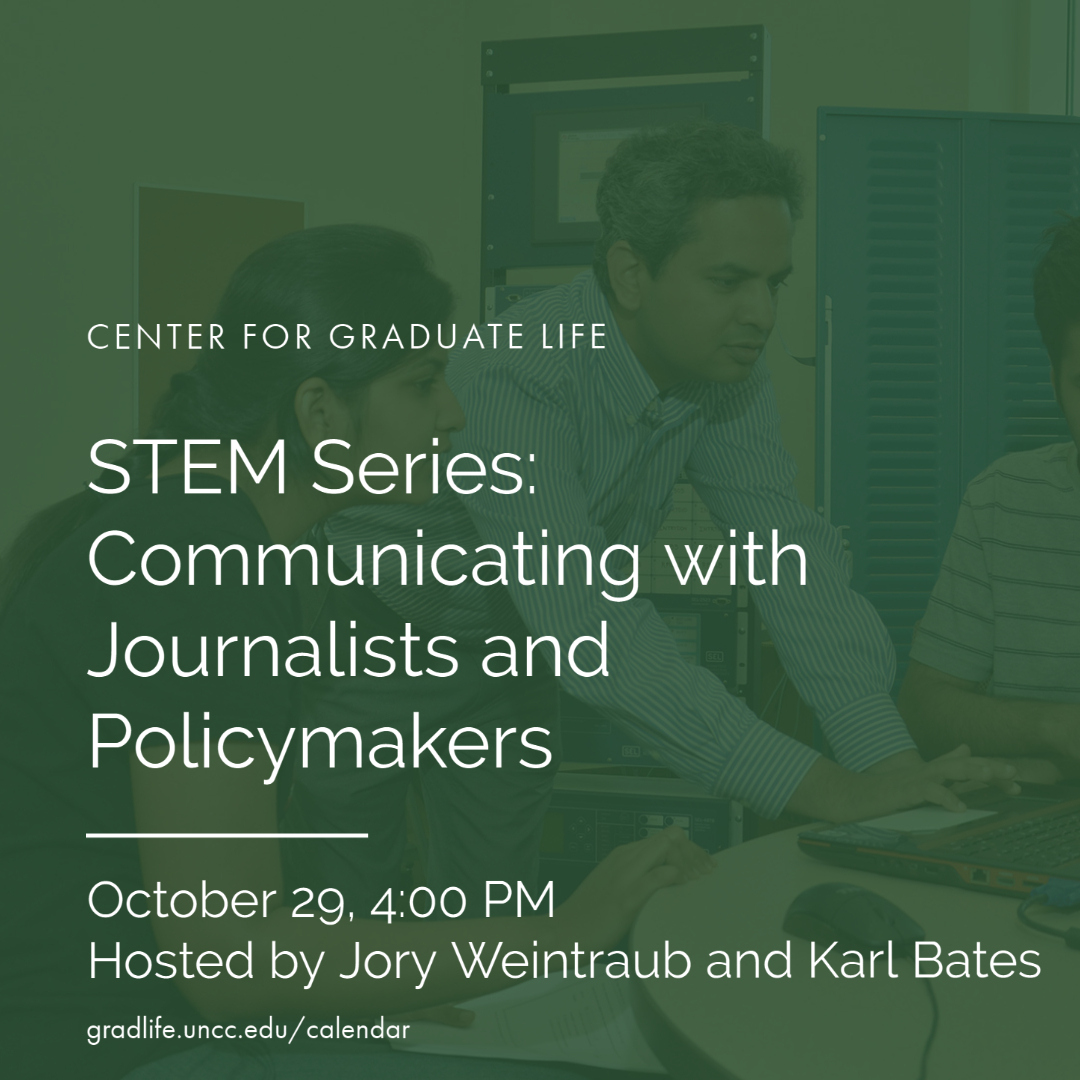 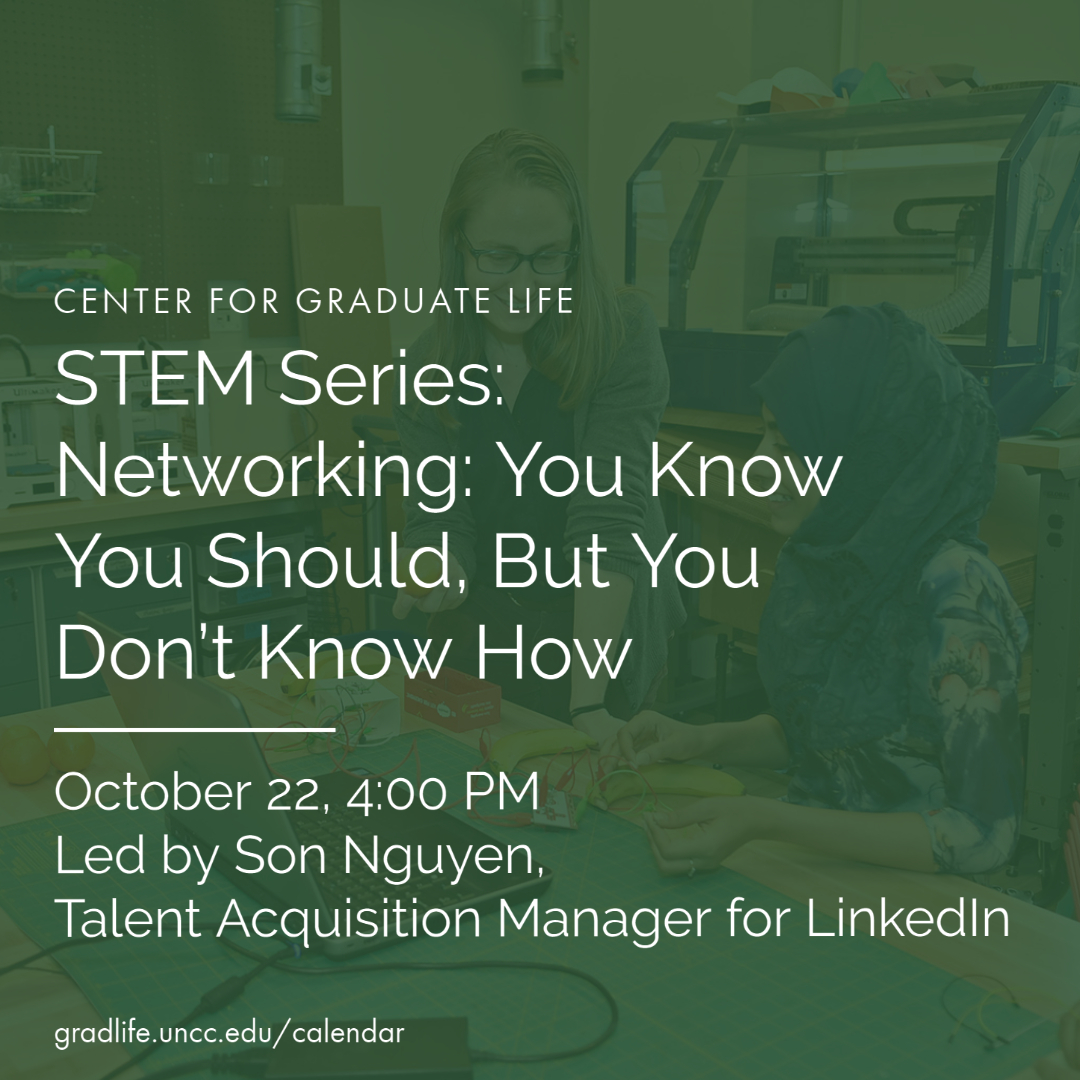 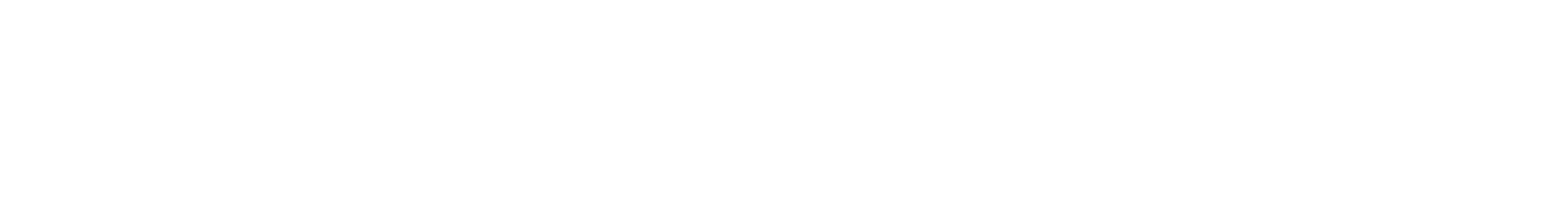 2020-2021 STEM Communication Workshop Series
STEM Communication Fundamentals: The Overview 
Preparing for an International STEM Experience: How to Communicate Across Borders 
Networking: You Know You Should, But You Don’t Know How 
Communicating with Journalists and Policymakers 
STEM Communication Series: Conveying Research through Social Media 
How to Speak Corporate: Essential Corporate Communication Skills 
Communicating with Many Audiences Through Writing 
Collaborating with Diverse Teammates: How to Communicate with Cultural Intelligence
How to Write About Research for the Public
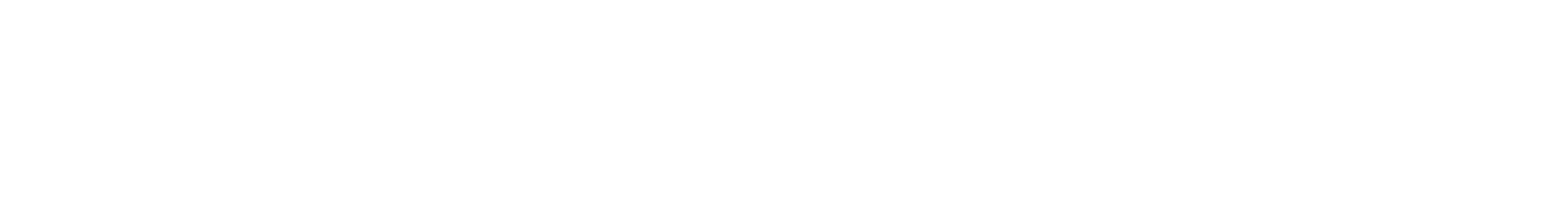 Results
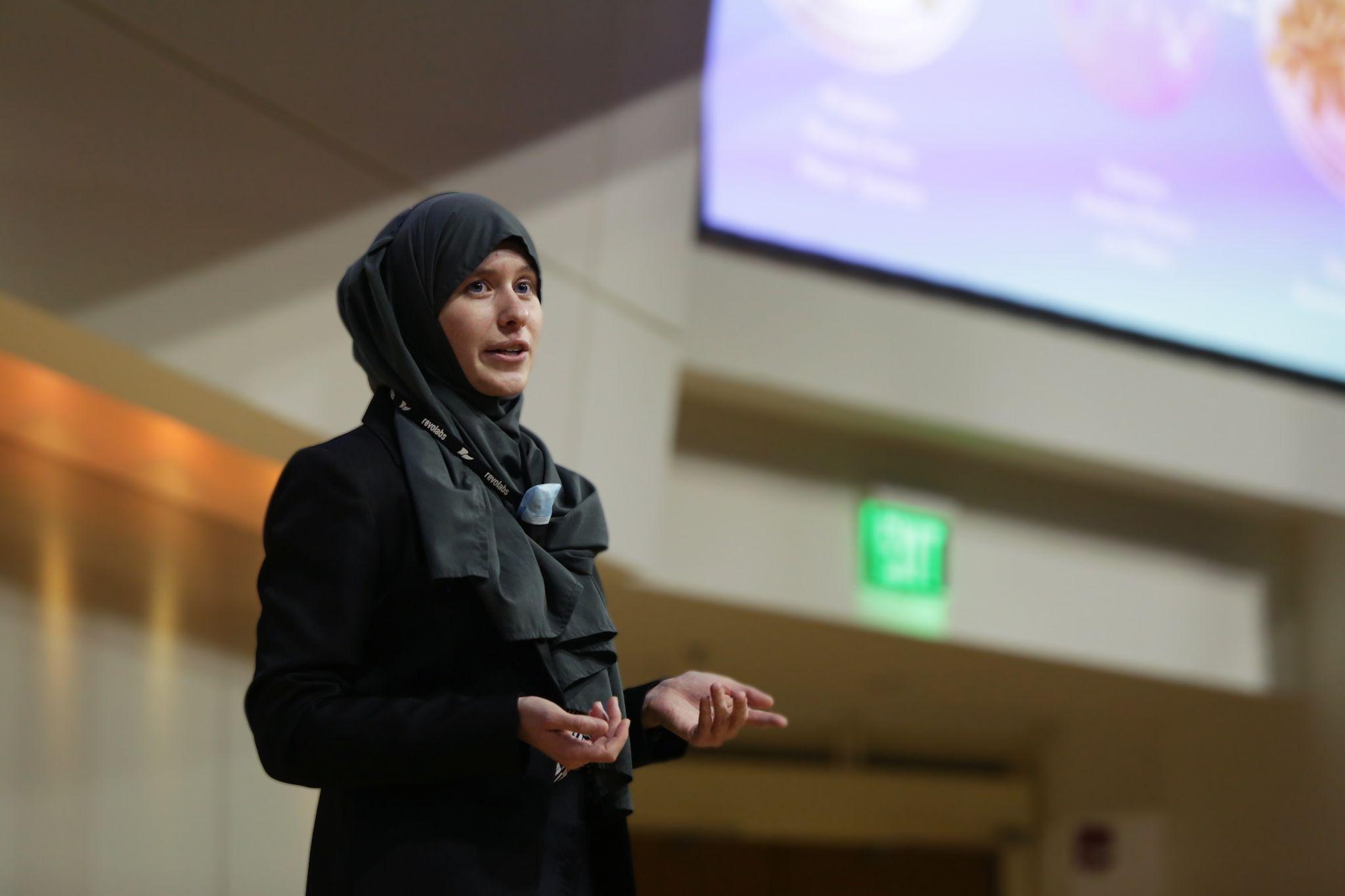 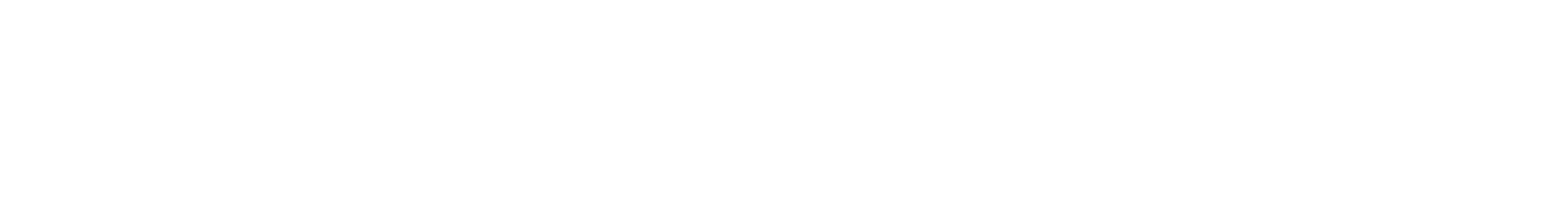 Results
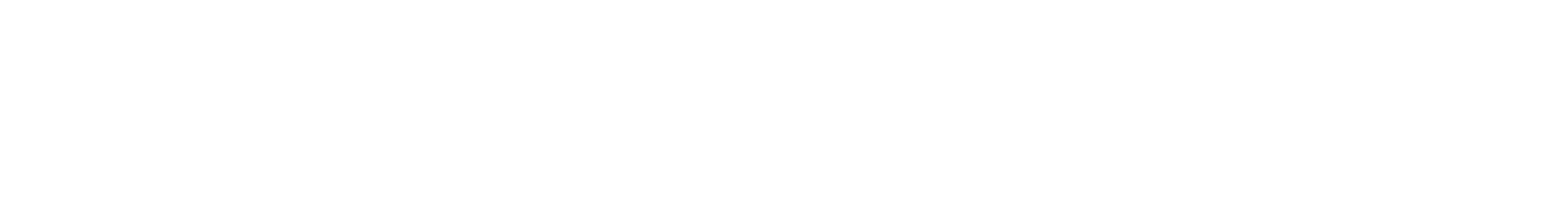 Our Recommendations
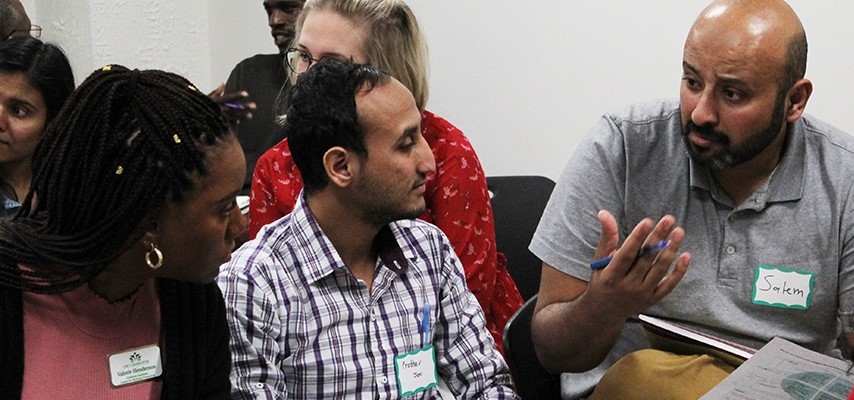 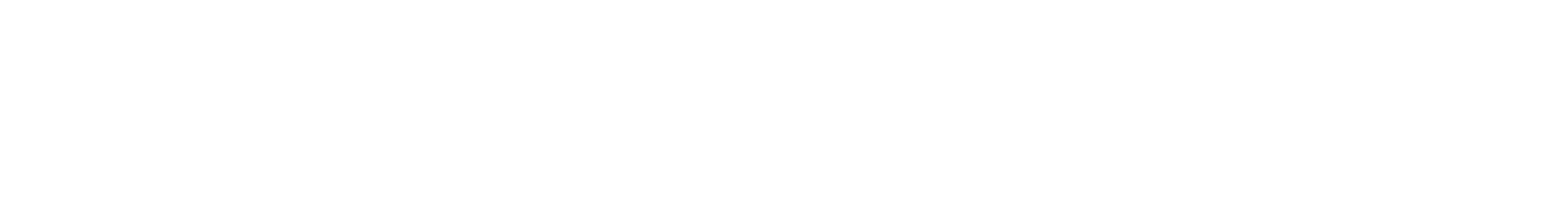 What is your institution doing to support scicomm training?
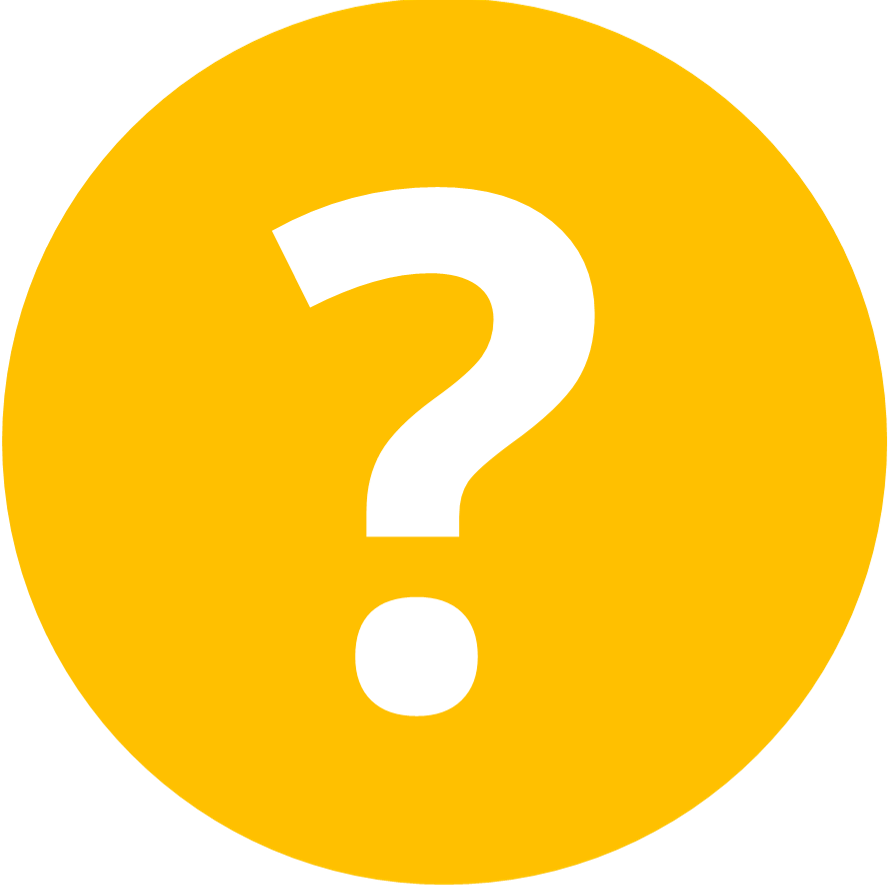 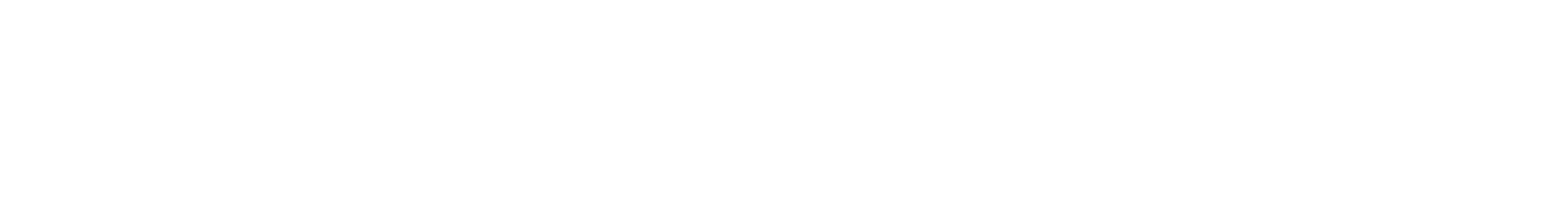 Thank you!
jhuerta2@uncc.edu | https://www.linkedin.com/in/jill-huerta-ph-d-b6aa5952
aura.young@uncc.edu | linkedin.com/in/aurayoung/